Беларусь в годы великой Отечественной войны
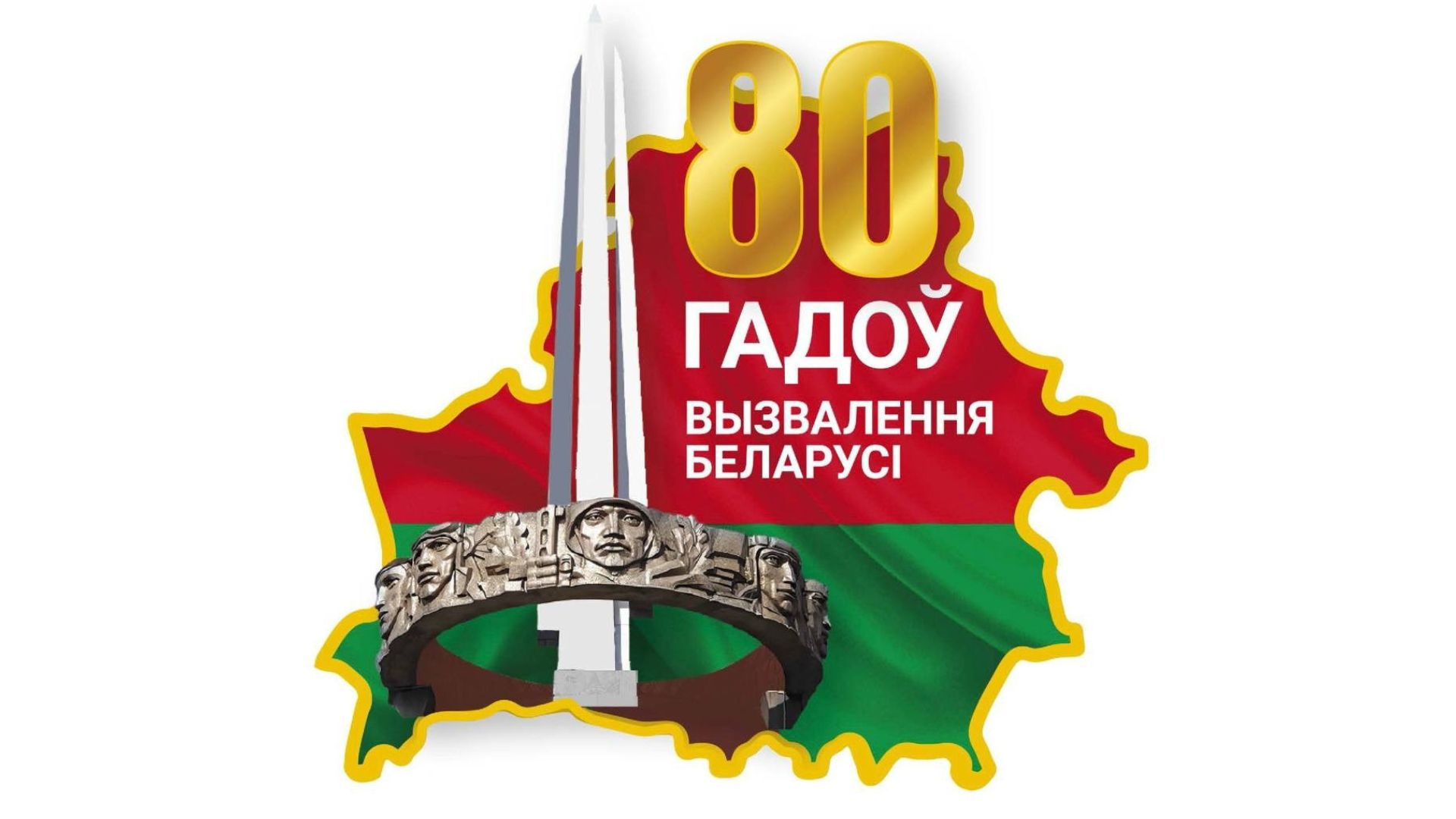 Когда началась Великая Отечественная война?
Когда был освобождён город Буда-Кошелёво?
Когда была начата операция «Багратион»?
Когда состоялся партизанский парад в Минске?
Четыре фронта, которые освобождали Беларусь
Что символизируют четыре штыка обелиска Кургана Славы, возведённого у шоссе Минск-Москва
Г.К.Жуков за успешное проведение операции «Багратион» был первым удостоен этого высшего боевого ордена СССР
Орден Победы
Кто из советских писателей посвятил роман обороне белорусского города
Константин Симонов.
 «Живые и мёртвые;оборона Могилёва
Античеловеческая сущность фашизма показана в полотнах белорусского художника, бывшего узника Бухенвальда.
Назовите его имя
М.А. Савицкий, 
«Цифры на сердце»
Преподаватель физики и математики, в годы войны возглавлял партизанский отряд им. Н.А. Щорса. В 26 лет удостоен звания Героя Советского Союза. С 1965 по 1980 год – Первый секретарь ЦК КП Беларуссии
Пётр Миронович Машеров
Лётчик-ас, уроженец Буда-Кошелёвского района, дважды Герой Советского Союза
Павел Яковлевич
 Головачёв
Уроженец Беларуси, 
единственный в мире лётчик, который 
6 июня 1943 года 
в Курской битве в одном бою  сбил
 9 бомбардировщиков противника.
Звание Героя Советского Союза получил посмертно
Александр Константинович
 Горовец
Создатель первого партизанского отряда в Беларуси, генерал-майор, Герой Советского Союза
Василий Захарович 
Корж
Тростенец
Деревня под Минском,где фашисты в созданном ими концентрационном лагере уничтожили более 206 тыс. человек
Красный Берег
В каком посёлке Беларуси был открыт первый в Европе мемориальный комплекс, посвящённый детям – жертвам войны?
План «Ост»
Генеральный план нацистской Германии по колонизации и германизации Восточной Европы (в том числе БССР)
Сколько карательных операций провели оккупанты в Беларуси под видом борьбы против партизан?
140